Perspectives for utilization of AI/ML
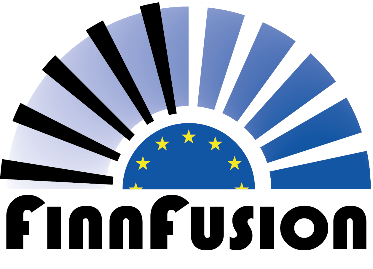 Fredric Granberg
And ACH-VTT Team
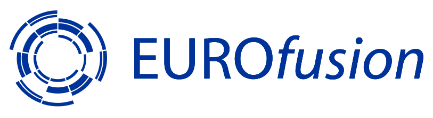 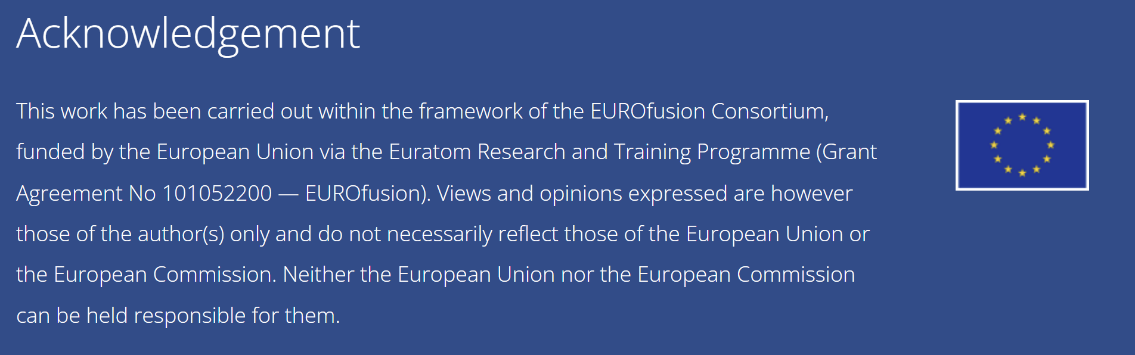 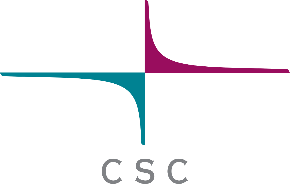 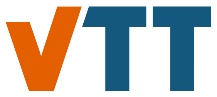 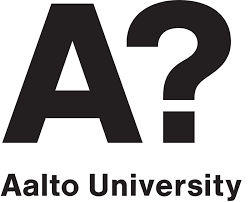 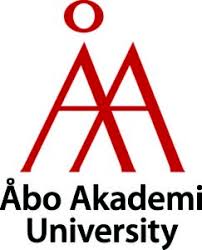 Faculty of Science / Fredric Granberg / E-TASC GM I
11-15.11.2024
1
AI/ML in fusion research
The aim is to raise the question about how to treat AI/ML in the fusion community
I do not advocate for or against, neither am I an expert, and probably I will contradict myself

What do we need, or do we even need any discussion about this?
Wild west?
Guidelines?

At the moment ”all proposals” needs to include aspects of AI/ML
Can be trivial
Faculty of Science / Fredric Granberg / E-TASC GM I
11-15.11.2024
2
Some examples on success stories
AI/ML/NN fast surrogate models to heavy simulations/or combinatorial problems
Speep-up simulations
Utilize accuracy of more precice models at larger scale

AI based algorithms for efficient sampling of paramater space
Can reduce human time for sampling, and be better than a grid

LLMs for language/spell checking / document searching
Good starting point for non-native speakers
Faculty of Science / Fredric Granberg / E-TASC GM I
11-15.11.2024
3
Common things
All of these can be validated or at least checked with a ”accurate” model
If a strange result arises, it can be checked with a existing model/human

Many current AI/ML papers are good models with small validation errors, but no new physics nor insights
Faculty of Science / Fredric Granberg / E-TASC GM I
11-15.11.2024
4
Problems
Error estimate is not existing in many of these models
It can be included in to the models, to have an estimate of the certainty of a point
Not bullet-proof, but a good start, which can be improved

Example:
	A NN estimate of X was generated by training of experimental X by 	choosing some parameters they thought will affect X.

	A nice evolution was extrapolated, but no possibility to get an error 	estimate, neither can it be validated (within many years/decades)
Faculty of Science / Fredric Granberg / E-TASC GM I
11-15.11.2024
5
What should we do?
Anything goes, as long as it is AI/ML?

Guidelines?

”Standard EUROfusion AI methods/software”?
Faculty of Science / Fredric Granberg / E-TASC GM I
11-15.11.2024
6
ACH-VTT
We have had very little AI/ML related tasks
I think it can be counted on one hand in the whole E-TASC period from beginning
Maybe still in its infancy, so no need for support?

Examples this far
Anomaly detection for simulations
Bayesian optimization
Fast surrogate models for heavy codes
Faculty of Science / Fredric Granberg / E-TASC GM I
11-15.11.2024
7
THANK YOU FOR YOUR ATTENTIONHappy to discuss this further during brea
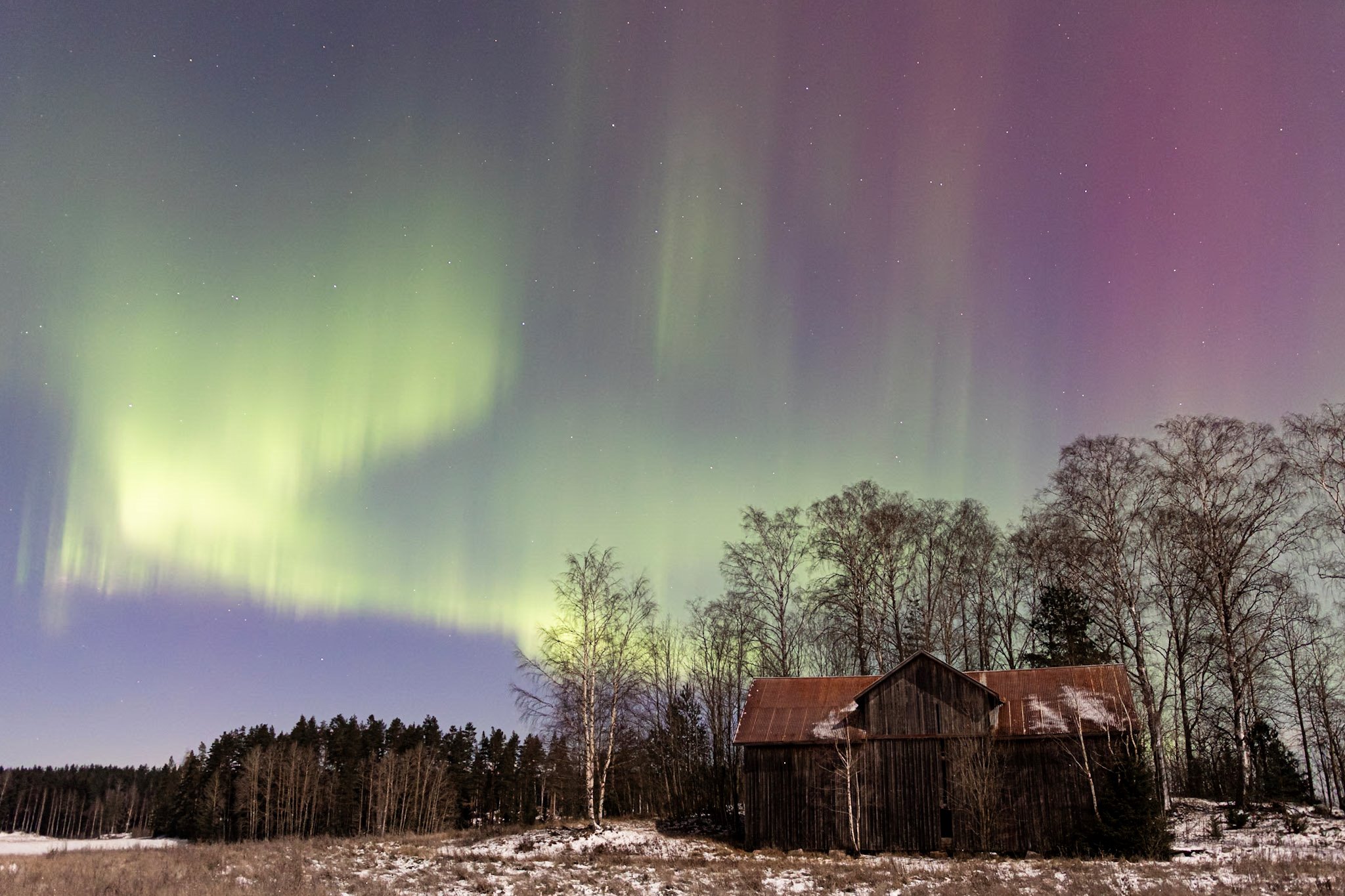 Faculty of Science / Fredric Granberg / E-TASC GM I
11-15.11.2024
8